英語學習護照第二冊100句21~30
秀林國小校園情境英語
推動小組製作
我知道
021
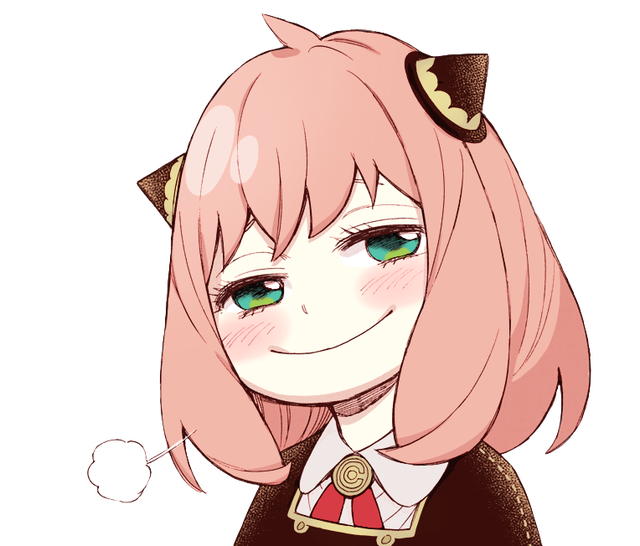 I see.
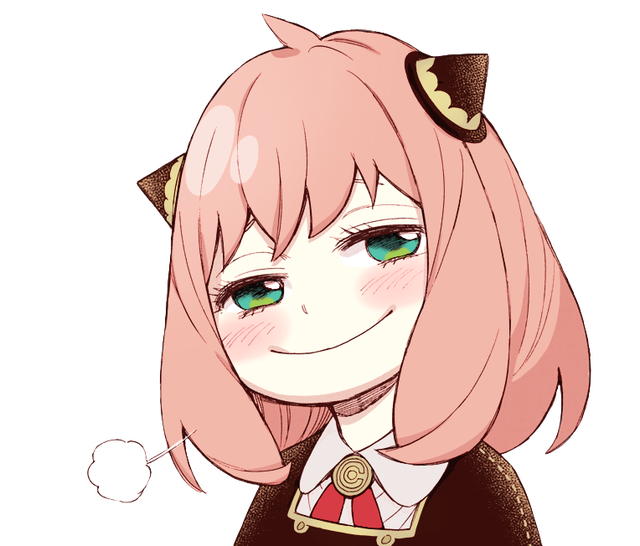 我同意
022
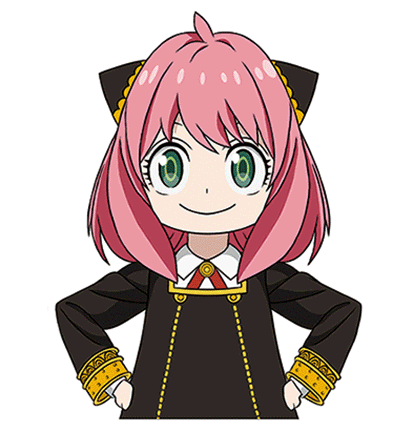 I agree.
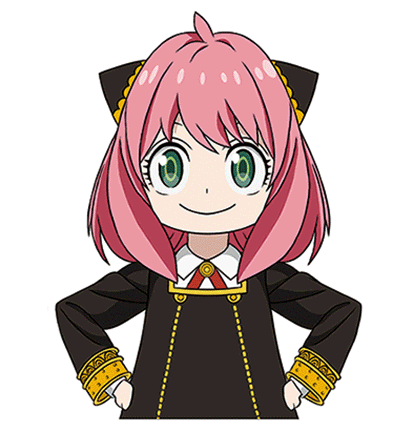 請再說一次
023
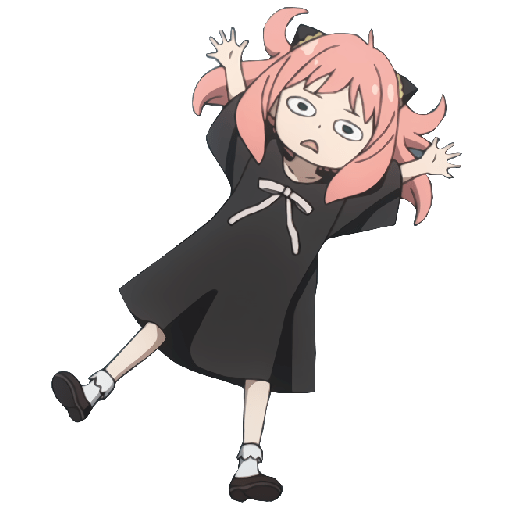 Again, please.
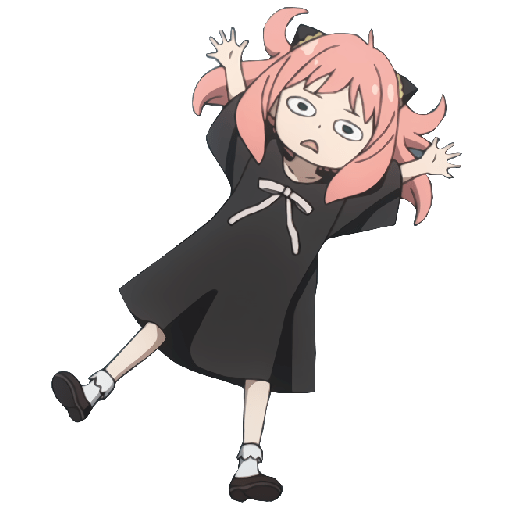 抱歉再說一次
024
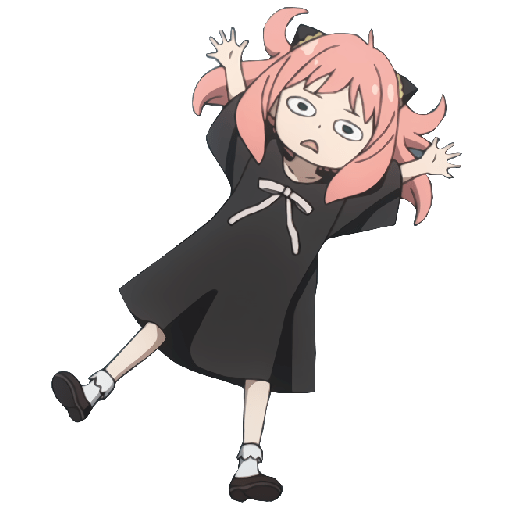 I am sorry?
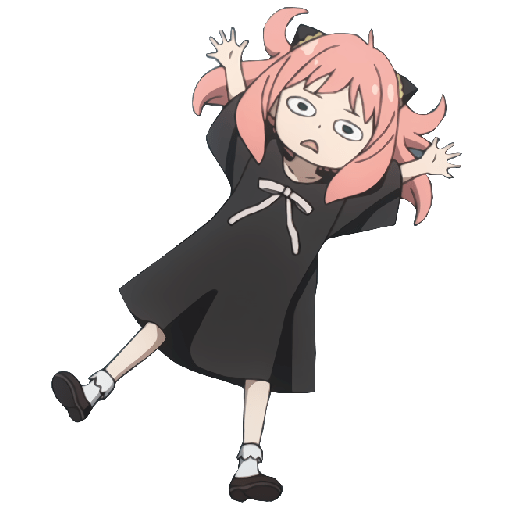 我的錯
025
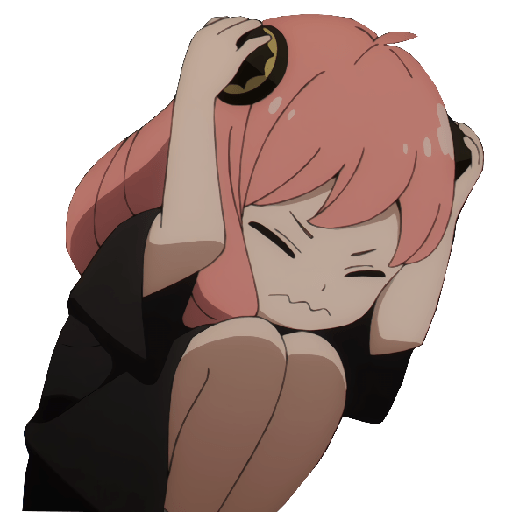 My bad.
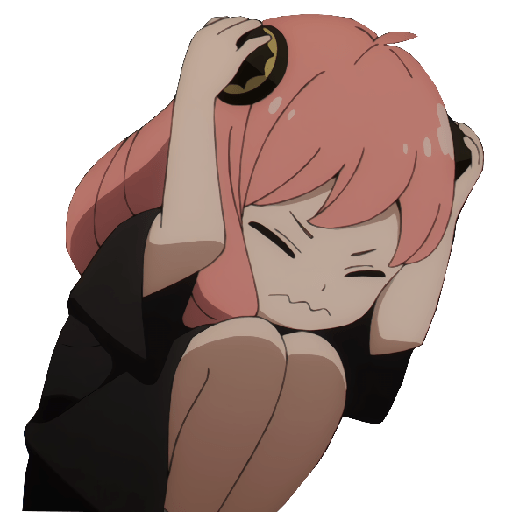 別在意
026
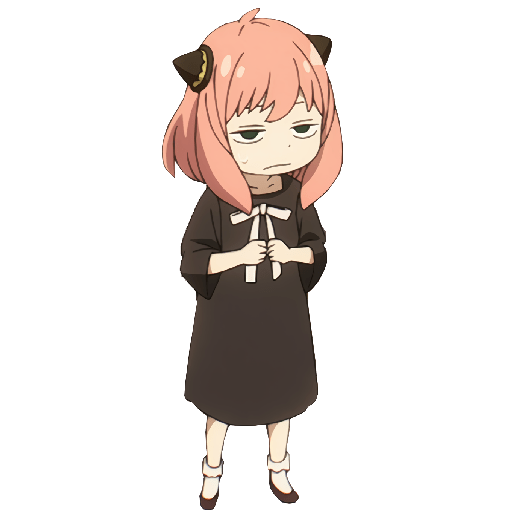 Never mind!
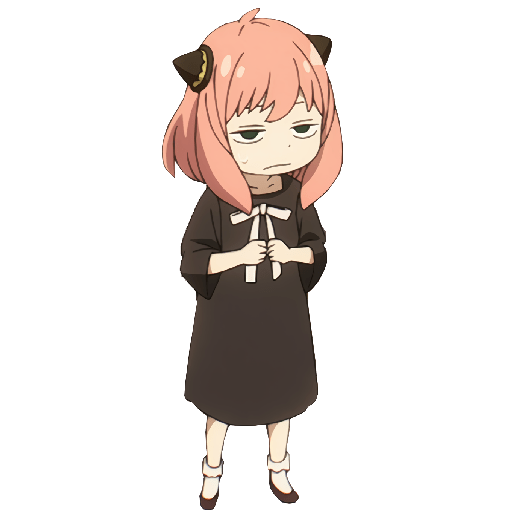 不錯
027
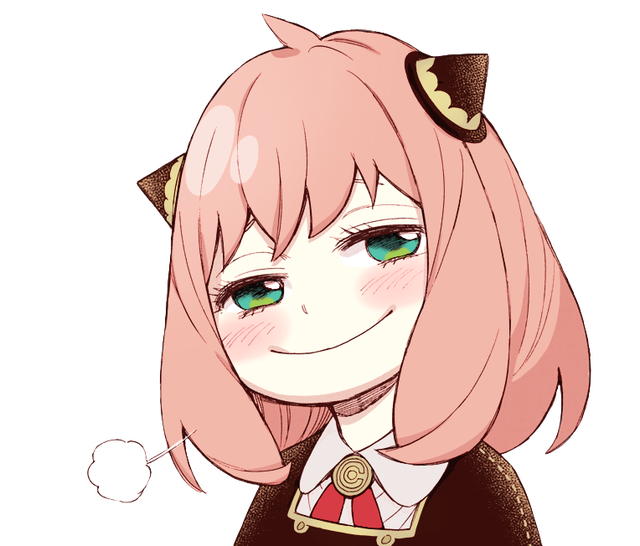 Not bad.
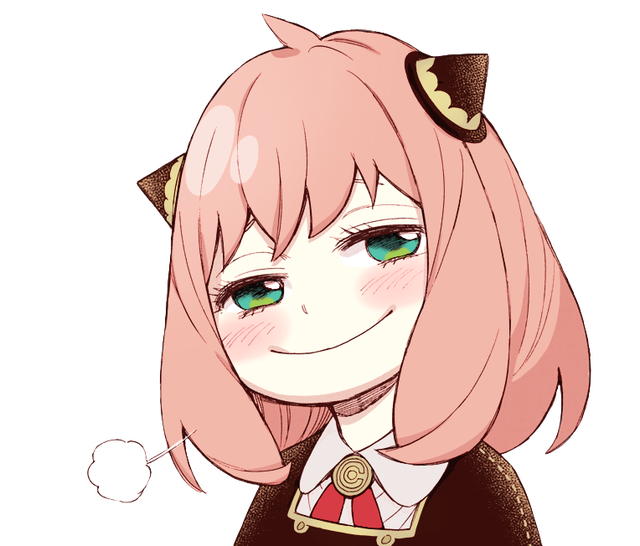 直走
028
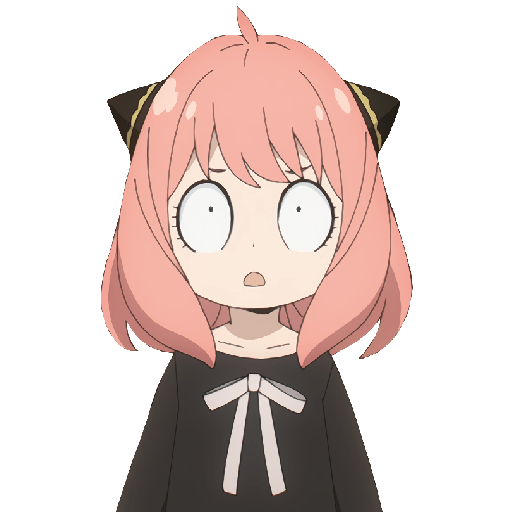 Go straight.
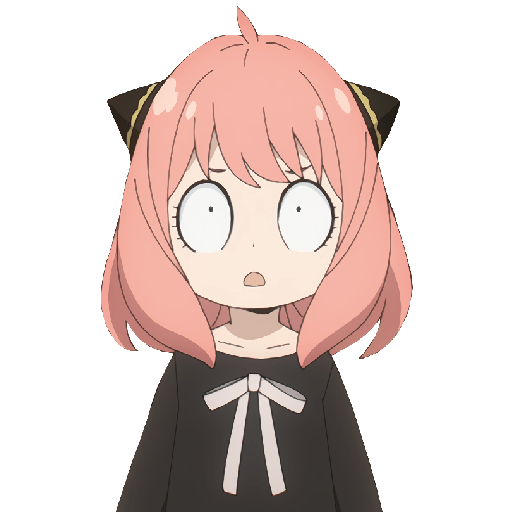 左轉
029
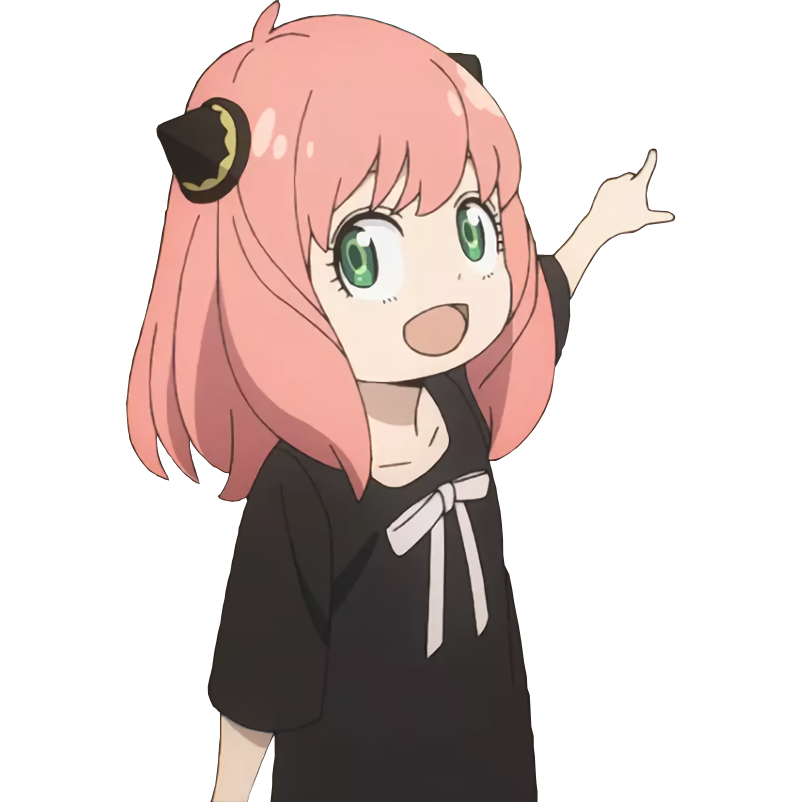 Turn left!
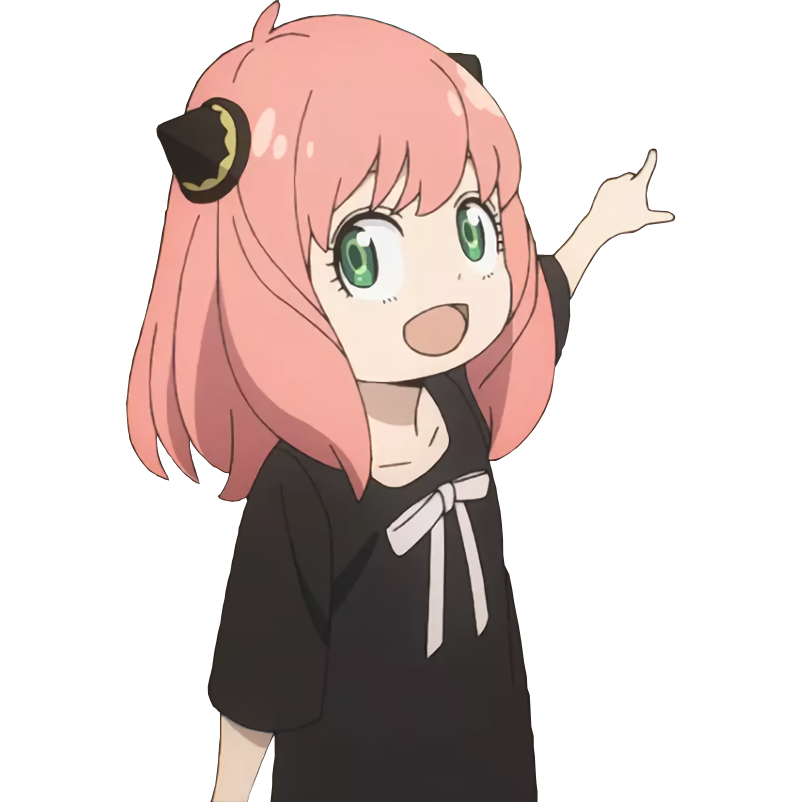 右轉
030
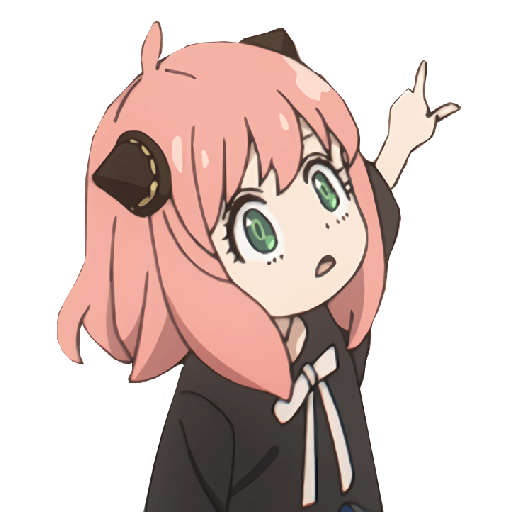 Turn right!
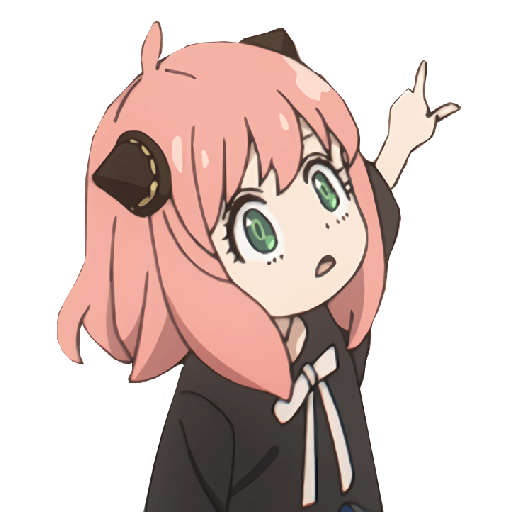 通過30關了!恭喜你!
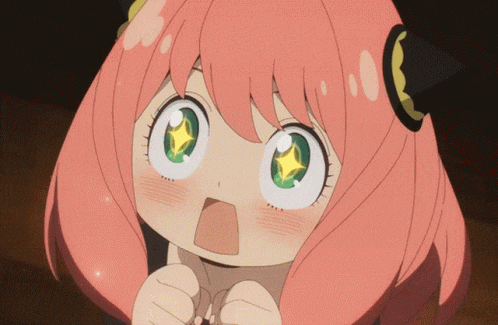